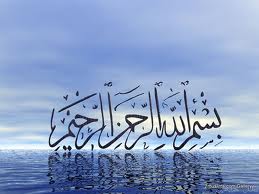 Cotton crop
Agrometrology of cotton                     crop
Introduction
Genus           Gossypium 
Family            Malvacea
Four cultivated species
   Gossypium  hirsutum ( American cotton)
   G.aroboreum and herbaceous (desi cotton)
Among them G.herbacium and   G.aroboreum (n=13 chrosome)are called Old world cotton
Cultivated in tropical and subtropical regions
The other two specie with n=26 chromosomes are grown in the New world
These are cultivated under area aer following

G.hirsutum(36%),G.aroboreum(17%),G.herbacium(10%) and  G.hirsutum is less than 1.05%

The remaining 36% of the area is with hybrids Cotton is the most important vegeteble fiber cultivated in about 60 countries in the world such as, Russia,Pakistan,USA,China,etc
Crop botany
Cotton plant consist of roots,shoot,stem,

 leaves and reproductive organs
Root system
Cotton plant has tap root system 
Depth of primery root depends upon soil,climate and genotype
Maximum root depth varies from 150-300 cm under favorable conditions
Depletion of water in upper profile leads to penetration of roots and depth
It result in greater extraction of water from deeper profile
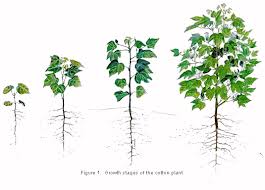 Shoot system
The main stem of cotton plant is monopodial with leaves and branches but no flowers
Usually tow auxiliary buds at each main stem node, the 2nd branching off the1st 
Normally only one bud devolpe
At lower node, the1st bud remains vegetative and may devolpe into vegetative branch of monopodium
Usually the vegetative branches occur in definite zone near the base of plant
Fruiting branches occur further up the stem
Number of nodes from the base of main stalk to the first fruiting branches varies among cotton species and effected by cultural practices
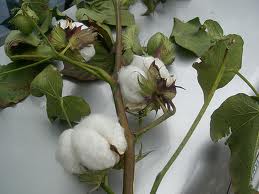 Fruiting structures
Squares are the flower bud that first appears on the plant when reproductive growth begins
The flower bud is enclosed by three bracts
Squares grow for about three weeks before a bloom appears
During this time numerous events are occurring within the flower bud structure.
The male and female parts of the flower undergo their development within the square and the fiber cells begin to differentiate just prior to bloom
The actual number of seeds within a boll is dependent on effective fertilization of the bloom
Blooms open at the culmination of the square period
The cells of the flower petals expand rapidly during the 24 hours preceding bloom, and the flower opens during the early to midmorning hours. During this time the male and female flower parts expand rapidly
The flower opens when the cotton reproductive system has reached maturity
The embryo sac is fully developed and ready for fertilization by the pollen from a mature anther at bloom
If the ovules are not fertilized properly, the plant sheds the young boll
The flower petals turn pink on the second day and later dry up and drop off the young boll
LOCALITY AND CLIMATE CONDITIONS
Major cotton growing provinces are Punjab and
   Sindh

Cotton production require a frost free growing
  period season of at least 180-200 days

Ample Sun light,favourable moisture regime,  mild spring,warm moderately moist Summer and dry cool and prolong Autumn are most favorable conditions for cotton.
Soil
Cotton has wide range of soil adaptation
It can be grown on differrent types of soil except water logged and salt affected soil
Loam soil containing fair amount of organic matter is best 
Since cotton has deep root system so shallow soils are not suitable for it
If the soil is saline,preferrably ridge cultivation should be adopted
Soil must be able to retain more irrigation as well as raw water for long time  to make available to growing crop
Soil must provide adequate O2  supply to growing roots
Temprature
Adequate soil temperature and moisture conditions 
at planting are necessary to ensure proper seed 
germination and crop emergence
Recommended soil temperature at seed depth should be above 18°C to ensure healthy uniform Stands


Cotton requires a minimum daily air temperature of 15°C for germination,  21°C–27°C for vegetative growth and 27°C–32°C during the 
fruiting period 


Current commercial cultivars generally need more than 150 days above 15°C to produce a crop

They become inactive at temperatures below 
15°C and are killed by freezing temperatures
Economic importance of cotton in Pakistan
Pakistan is the fifth largest producer of cotton in the world.
 the third largest exporter of raw cotton,
 the fourth largest consumer of cotton, and the largest exporter of cotton yarn.
 1.3 million farmers (out of a total of 5 million) cultivate cotton over 3 million hectares, covering 15 per cent of the cultivable area in the country
. Cotton and cotton products contribute about 10 per cent to GDP

 cotton and cotton products contributes 55 per cent to the foreign exchange earnings of the country

Taken as a whole, between 30 and 40 per cent of the cotton ends up as domestic consumption of final products

The remaining is exported as raw cotton, yarn, cloth, and garments.
Cotton production supports Pakistan’s largest industrial sector.
It comprising some 400 textile mills, 
 7 million spindles,
And 27,000 looms in the mill sector (including 15,000 shuttleless looms), over 250,000 looms in the non-mill sector.
It also comprises 4,000 garment units,        
650 dyeing and finishing units ,
nearly 1,000 ginneries,
 300 oil expellers,
 and 15,000 to 20,000 indigenous
Production technology of Cotton
Contents:
.seed bed preparation.varieties and their time of sowing.seed rate.plant population.method to check the germination rate.delinting of seed.seed treatment.sowing method.gap filling and thinning.irrigation.fertilizer application
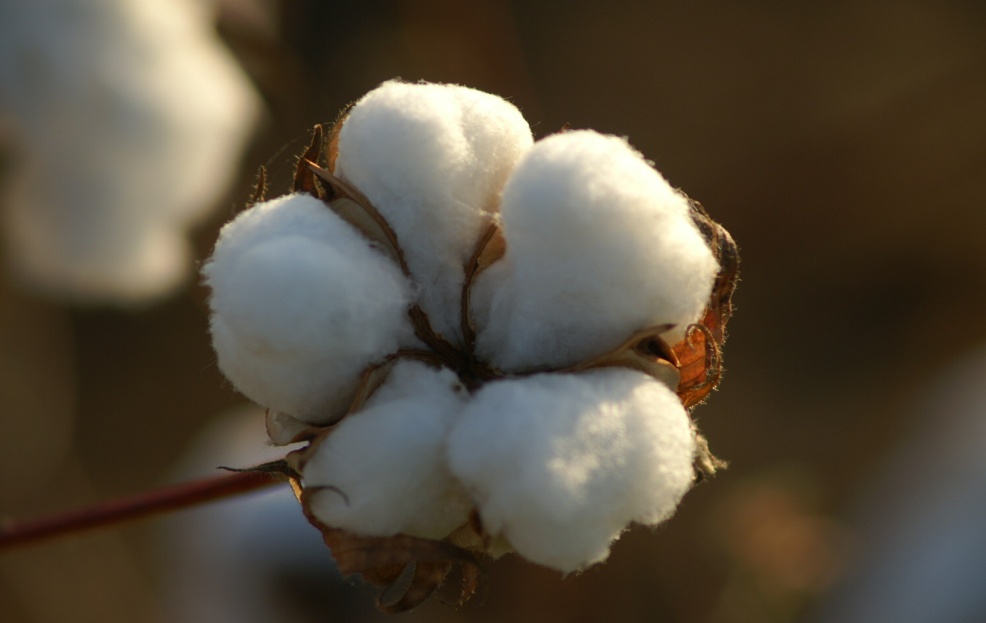 Seed bed preparation:
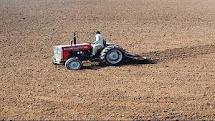 soil should have good drainage
Well ploughed
Breaking of hard pan
Deep ploughing & laser levelling
Rotavator and disc harrow
seed rate:
Seed should be certified,pure,healthy and free from diseases.
Having good germination rate.
Should be delinted and treated with fungicide.
Seed having germination rate 75% or more  6kg/acre after delinting.
Seed having germination rate 60% or more  8kg/acre after delinting.
Seed having germination rate 50% or more  10kg/acre after delinting
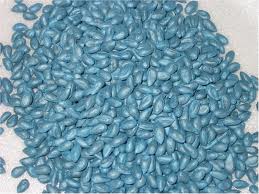 varieties and their time of sowing:
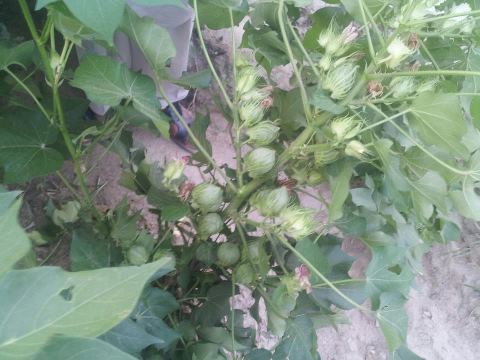 IR-3701……………5 apr-15may
Ali Akbar-703……..1 mar-15 apr
MG-6……………....1 apr-15 may
Sitara-008………… 1 mar-15 may
FH-113…………….. 15 apr-15 may
Neelam-121……….. 1 mar-30 apr
MNH-886…………...1 apr-30 may
FH-142………………1 mar-15 may
plant population:
Plant population should be optimum for good yield and efficient use of fertilizer,water and pesticides.
March sowing(early):
         P x P=12-15 inches,,,,,,,R x R=2ft 6inches
         plant population=14000-17500
 April sowing:
         P x P=9-12 inches,,,,,,,R x R=2ft 6inches
         plant population=17500-23000
 Late sowing(1-15 may):
         P x P=6-9 inches,,,,,,,R x R=2ft 6inches
         plant population=23000-35500
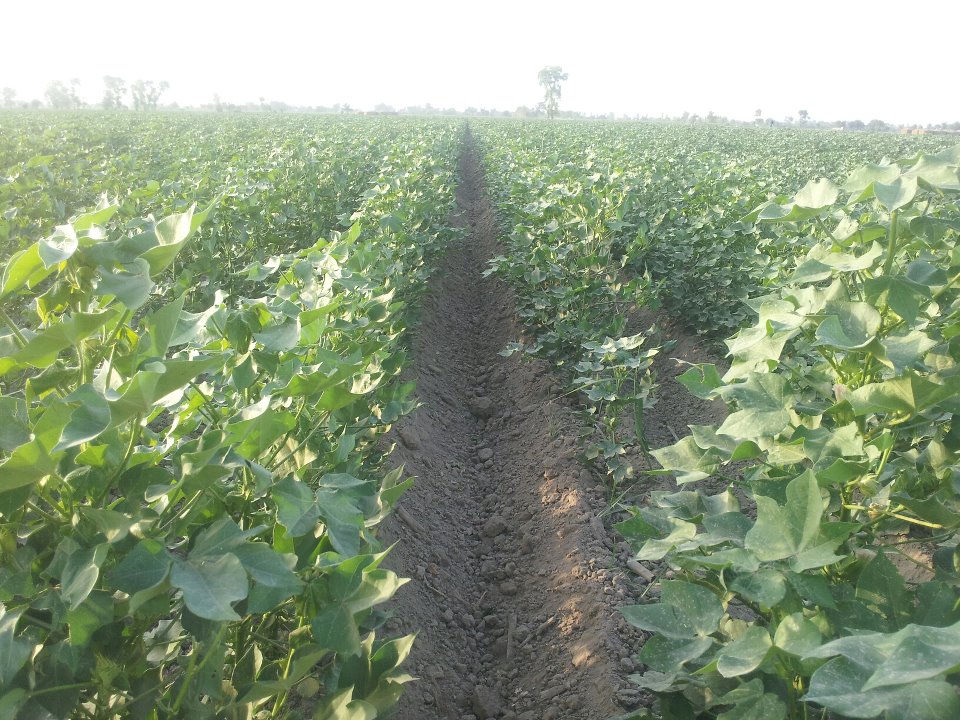 Delinting:
the process of removing the lint is called delinting.
Delinting should be done by treating seed with sulphuric acid.
Ash can also be used if acid is not available.
1 litre sulphuric acid is sufficient for 10kg seed
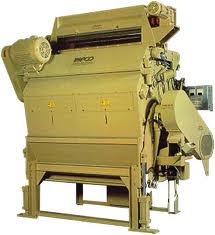 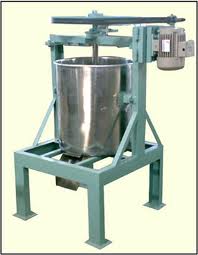 seed treatment:
Treatment of seed should be done with fungicide to prevent seed born diseases.
This will prevent the crop from sucking insects like white fly which transmit CLCuV,during first month.
Imedachloprid 5-10g/kg seed
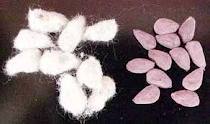 Sowing methods:
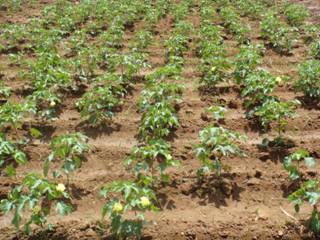 Drill sowing:
Ridge sowing:
          -mechanical sowing
          -hand sowing
Gap filling:
        gap filling should be done after 10-15 days of sowing to maintain proper plant population.
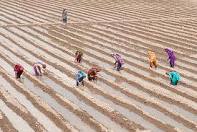 Thinning:
Thinning is done to maintain proper plant to plant distance.
It helps in maintaining optimum plant population.
It also facilitates the agronomic practices like application of fertilizers ,pesticide and hoeing.
Thinning should be done after 20-25 days of germination.
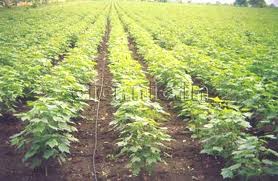 Irrigation:
For line sowing, first irrigation should be done after 30-35 days of sowing and next irrigations should be done at12-15 days interval.


For ridge sowing
     first irrigation should be done after 2-3 days of sowing and next irrigations should be done at 6-9 days interval.
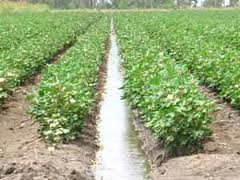 fertilizer application:
Nitrogen fertilizer:
  138-161kg/acre or 6-7 bags of urea.
   Or 9-11 bags of CAM.
Phosphorous fertilizer:
  5 bags of SSP or 2 bags of DAP.
Potassium fertilizer:
   37-50kg/acre 0r 1.5-2 bags of potassium sulphate or 1.5 bags of potassium chloride.
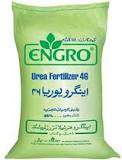 PLANT  PROTECTION MEASURES
WEEDS CONTROL MEASURES 
INSECT CONTROL MEASURES
WEEDS CONTROL METHODS
CULTURAL CONTROL
                               Inter row cultivation
                               Hoeing
      CHEMICAL CONTROL 
                               Pre-emergence herbicides
                               Post emergence herbicides
CHEWING TYPE INSECT
SPOTED BOLL WORM 
PINK BOLL WORM 
AMERICAN BOLL WORM 
ARMY WORM
                      There mode of damage and 
                                management
SUCKING TYPE INSECT
JASSID  
    APHID  
    WHITEFLY
                There mode of damage  and
                                management
INSECT PEST OF COTTON
There are two types of insect pest 
                           Sucking type insect 
                           Chewing type insect
STORAGE OF COTTON SEED Good judgment should be used in selecting cotton seeds to store. Cotton seed from the cotton harvested in early morning after high dew, cotton harvested soon after a rain or snow or the cotton that have got  wet on a trailer should not be stored. Seed can be stored  up to 15% moisture control level providing seed 50F* to 60F* temperature.
reduce seed temperature and moisture and minimize mold growth and Insects activity within the seed. Cotton seed require about 80 cubic foot storage space per ton. Following things should kept in mind while storing the seed
Varities BT varieties FH-114	 CIM-598 SITARA-009  A-one
Non-BT varieties
 BH-167
 MIAD-852
 CIM-573
SLH-317 
These are  approved for general cultivation
BT varieties TARZAN-1 NS-141, IR-NIBGE-3 MNH-886
Non-BT varieties 
NIBGE -115
 FH-941 	
FH-942
YIELD AND YIELD RELATED PROBLEMS OF COTTON
Yield of cotton:
20 mands per acre
YIELD POTENTIAL:
CRIS 134  =2700 seed cotton kg/ha
CIM482 =3000 Seed cotton kg/ha
MARVI =2500 seed cotton kg/ha
FH900 =3000 seed cotton kg/ha
RH112 =3000 seed cotton kg/ha
YIELD RELATED PROBLEMS OF COTTON
ON FARM PROBLEMS:
LAND PREPARATION:
Cotton is deep rooted crop
It need deeply tilled and well prepared soil for its tap root system to penetrate deep into the soil. 
So deep tillage is required for minimizing compaction below the plough layer and for conserving water under rain fed areas.
IRRIGATION:
Cotton is very drought tolerant crop.
Cotton water requirements dependent on environment, the dryer and hotter the environment is, the more water is required by the plant.
In early vegetative period , crop water requirements are low and high during flowering period .Later in growing periods ,the requirements decline.(700-1300mm).
DISEASES:
Disease causes 9.72 percent losses on an average.
Bacterial leaf blight causes defoliation, small bolls and boll rottening.
Fungus Verticillium dahilae ,penetrates into the roots and grows along stem. It grows in cooler temperature and cause 30 percent of yield losses.
Root rot is also present in cotton.
INSECTS:
Insects causes about 15 percent loses.
Red cotton bug,lady bird beetle, red wasp, mealy bug.
Pink bollworm
Cotton aphid, they suck from leaves and secrete honey due which destroy leaves and no photosynthesis. They cause significant loss in yield.
SOIL PROBLEMS:
Water Logging:
Cotton roots grow deep in soil. Water logging block transfer of O2 between roots and soil.
Plant roots may become O2 defficient that they cannot respire.
So root growth and absorption of nutrients decreases.
SOIL SALINITY:
As most of the soil in Pakistan is saline.
As the magnitude of salinity increases, the number of branches decreases in plant .
Yield decreases at different Ece value.
0 percent losses at when Ece is 7.7 mmhos/cm, 10 percent at 9.6, 25  percent at 13, 50 percent at 17 and 100 percent at Ece 27 mmhos/cm.
POST HARVEST LOSSES:
These are about 7-11 percent.
Cotton should be stored after drying it under the sunlight and it should be kept on the floor having sheat spreaded on it.
Pickings collected at different intervals should be kept separate. Mean first picking should  be kept separate to second because there is gradual decrease in quality.